Gas constant (R)
1
Critical temperature?
Given a p-V plot of a real gas…
At higher temperatures T3 and T4, isotherm resembles that of an ideal gas
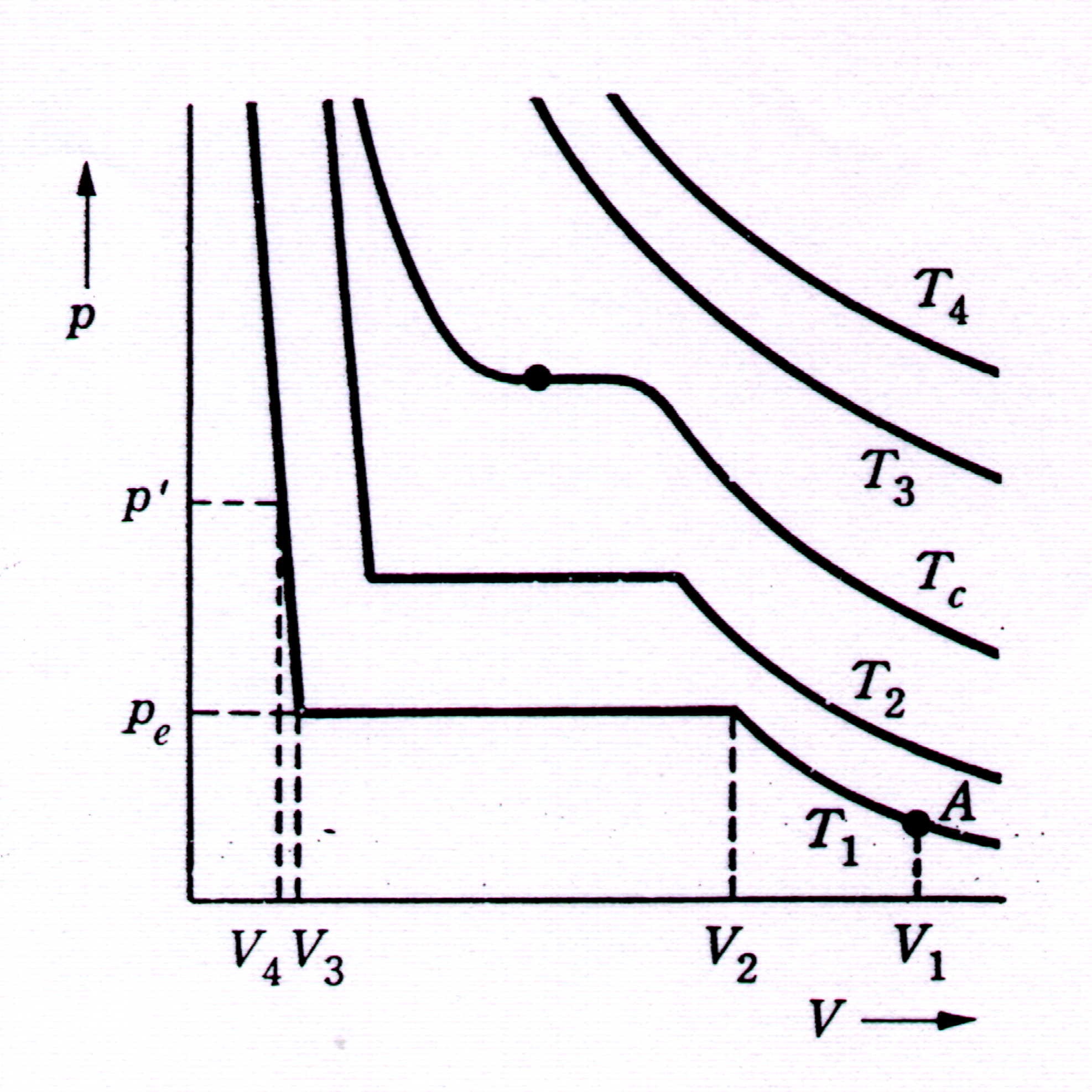 Critical temperature?
At T1 and V1, when gas volume decreased, pressure increases
From V2 to V3, no change in pressure even though volume decreases
Condensation taking place and pressure = vapor pressure at T1
Pressure rises steeply after V3 because liquid compression is difficult
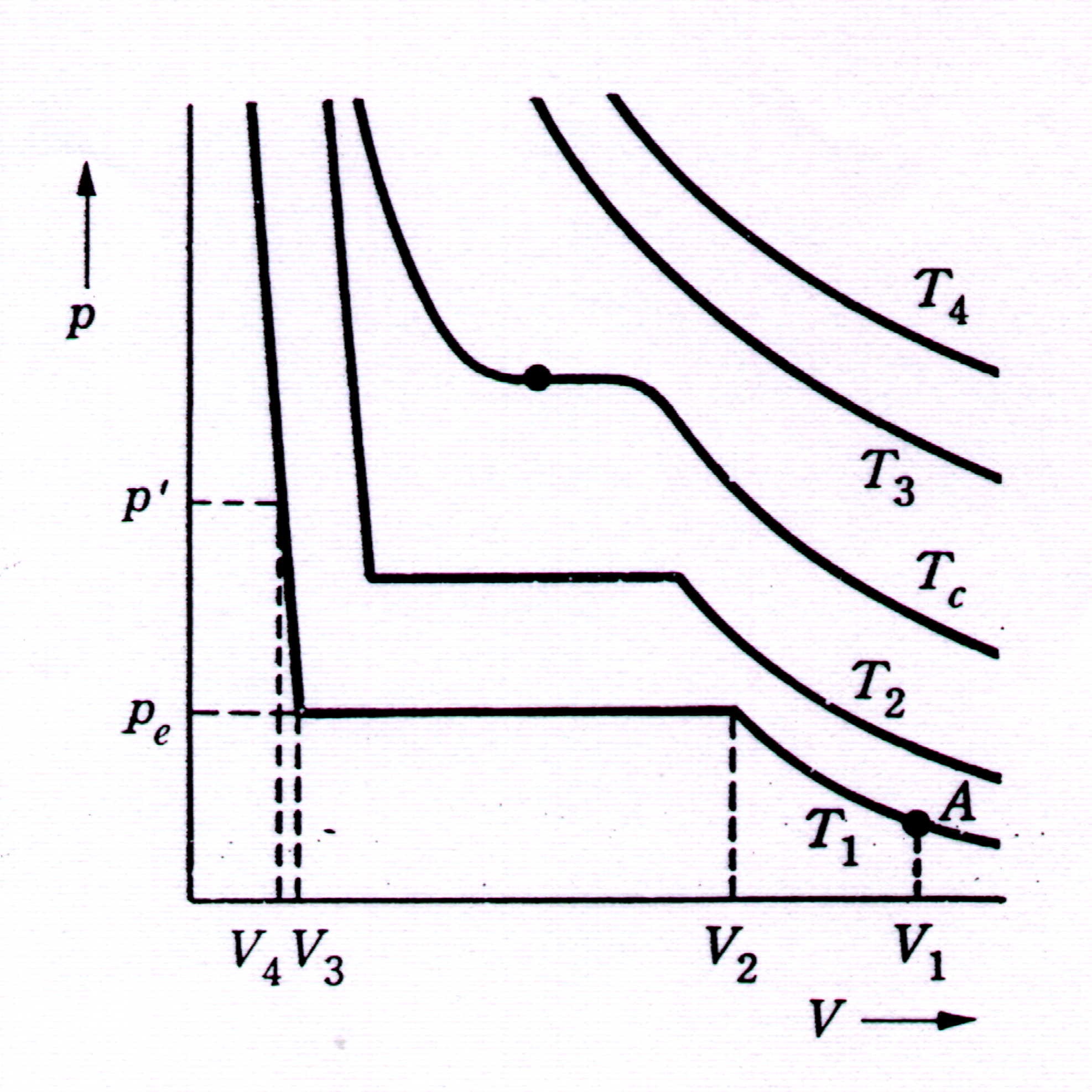 Critical temperature
At T > Tc, gas can’t be compressed into liquid
At Tc, isotherm in a p-V graph will have a point of inflection
1st and 2nd derivative of isotherm = 0
We shall look at a gas obeying the Van der Waals equation
VDW equation and critical constants
Using VDW equation, 
we can derive the following
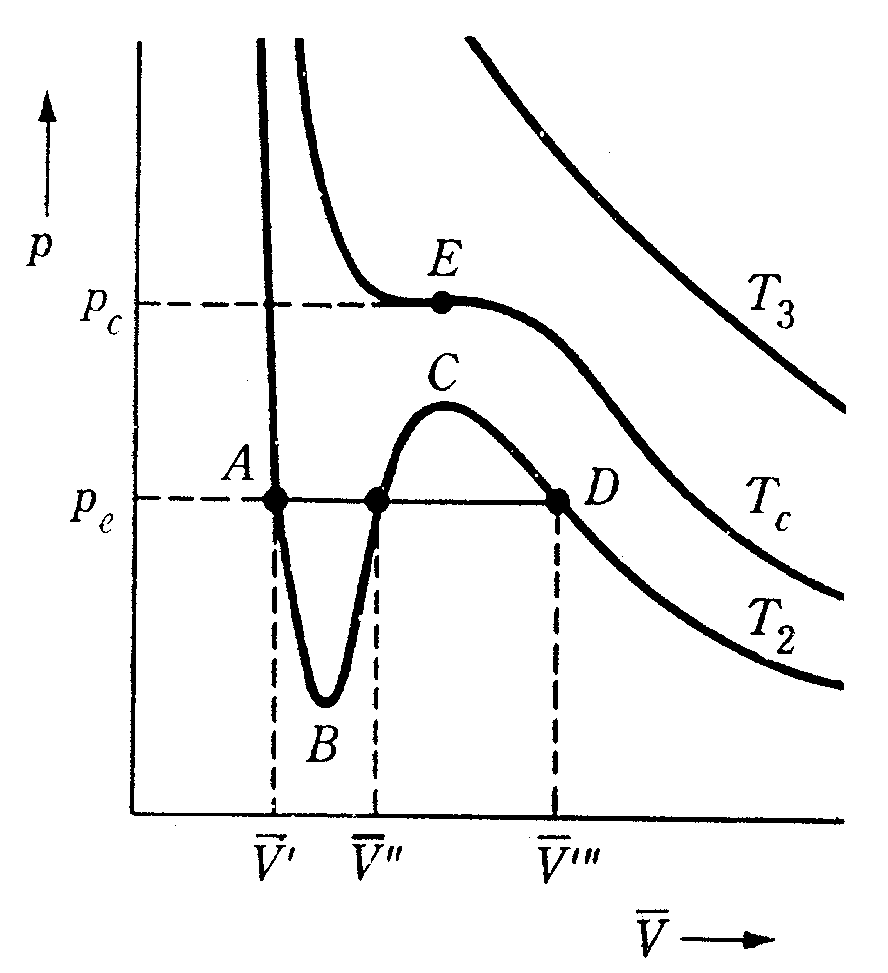 VDW equation and critical constants
At Tc, Vc and Pc, it’s a point of inflexion on p-Vm graph
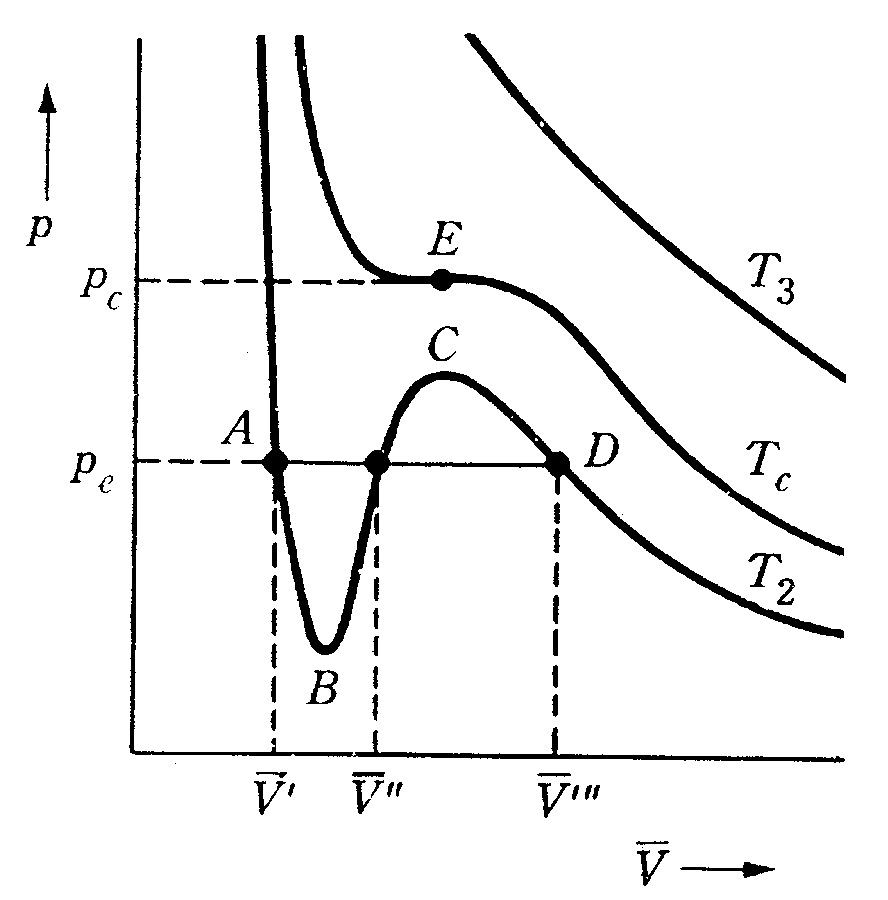 VDW equation and critical constants
As seen from formula, bigger molecules decrease critical temperature
Stronger IMF increase critical temperature
for all gases: the critical compression factor
Compressibility Factor The most useful way of displaying this new law for real molecules is to plot the compressibility factor, Z :


For n = 1 
 Z = PV /  RT 
Ideal Gases have   Z = 1
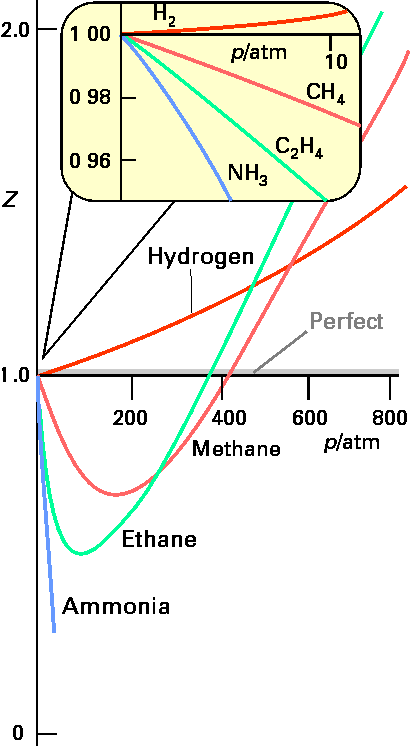 Deviations from ideality can be described by the COMPRESSION
FACTOR, Z (sometimes called the compressibility).
Compressibility Factor(Z)
Compressibility factor measures the deviation of a real gas' behavior from that of an ideal gas

Recall Z plot?
Z = pVm / RT; also called the compressibility factor

Z should be 1 at all conditions for an ideal gas
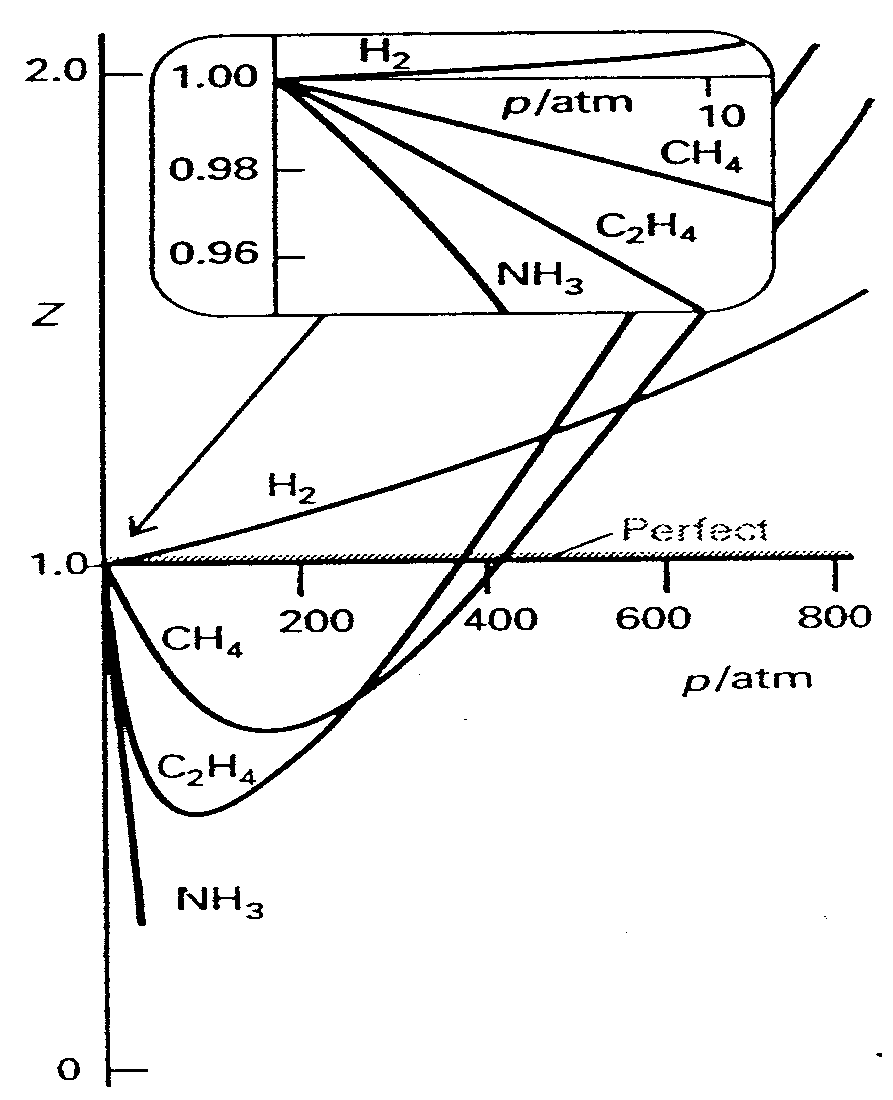 Compressibility Factor(Z)
For real gases, Z not equals to 1
Z = Vm / Vm,id
Implications:
At high p, Vm > Vm,id, Z > 1
Repulsive forces dominant
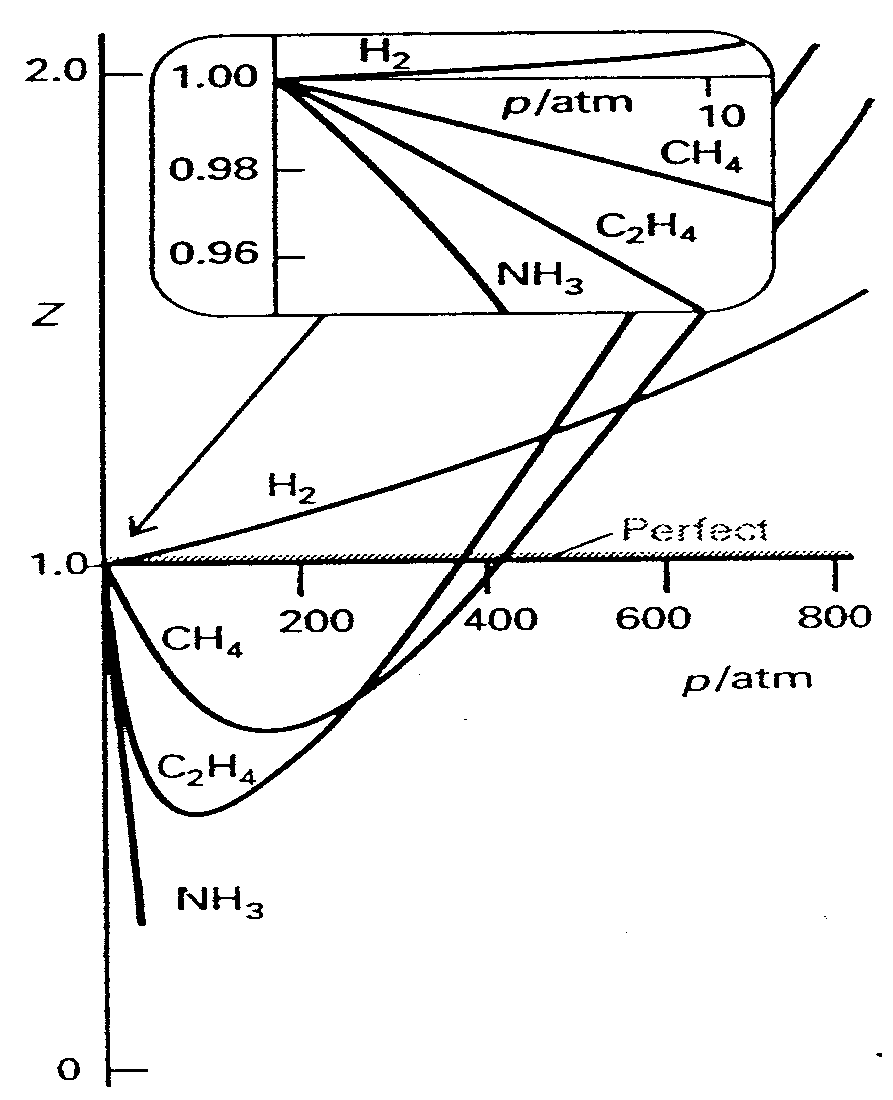 Compressibility Factor
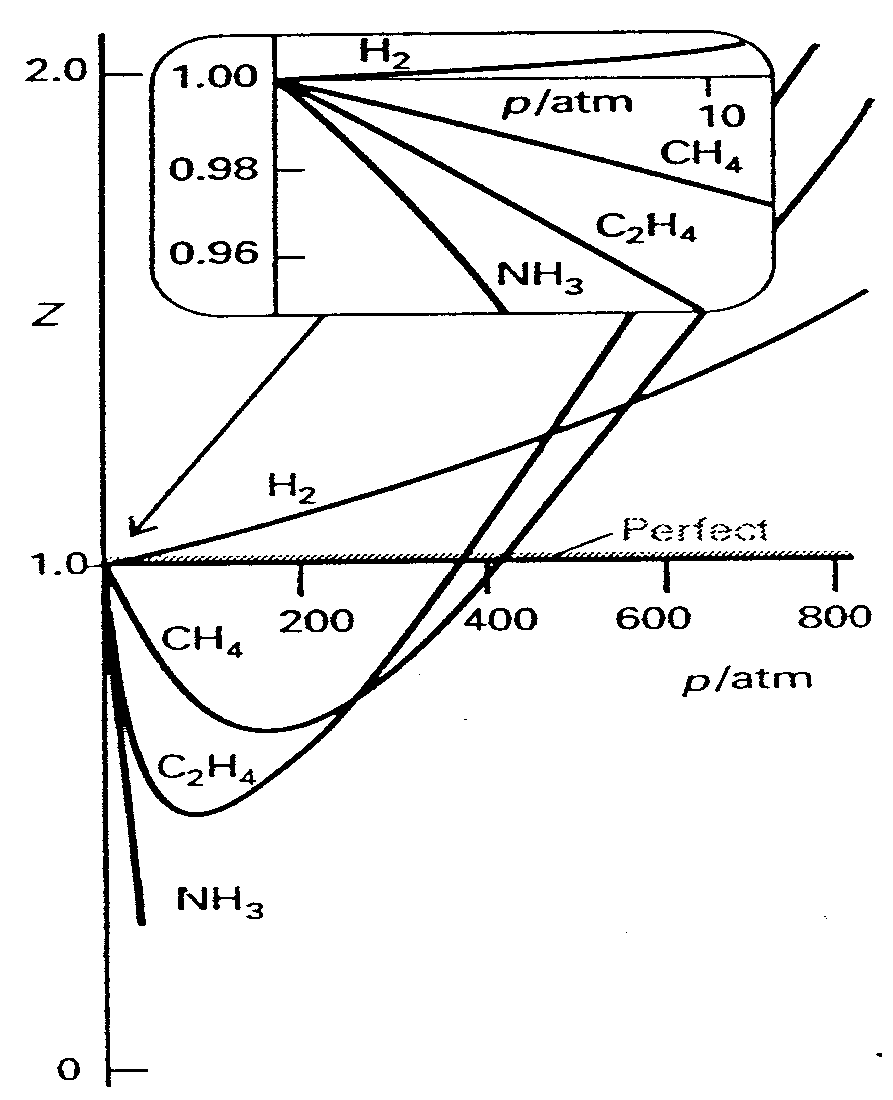 At intermediate p, Z < 1
Attractive forces dominant
More significant for gases with significant IMF
Boyle Temperature
Boyle Temperature is the temperature where Z=1 over a wide range of pressures.
Z also varies with temperature
At a particular temperature
Z = 1 over a wide range of pressures
That means gas behaves ideally
Obeys Boyle’s Law (recall V  1/p)
This temperature is called Boyle Temperature
Boyle Temperature
Boyle Temperature can be found from Z-p graph where dZ/dp=0

Mathematical implication
Initial gradient of Z-p plot = 0 at T
dZ/dp = 0
For a gas obeying VDW equation
TB = a / Rb
Low Boyle Temperature favoured by weaker IMF and bigger gas molecules.
Virial Equations
Recall compressibility factor Z?
Z = pVm/RT
Z = 1 for ideal gases
What about real gases?
Obviously Z ≠ 1
So how do virial equations address this problem?
Virial Equations
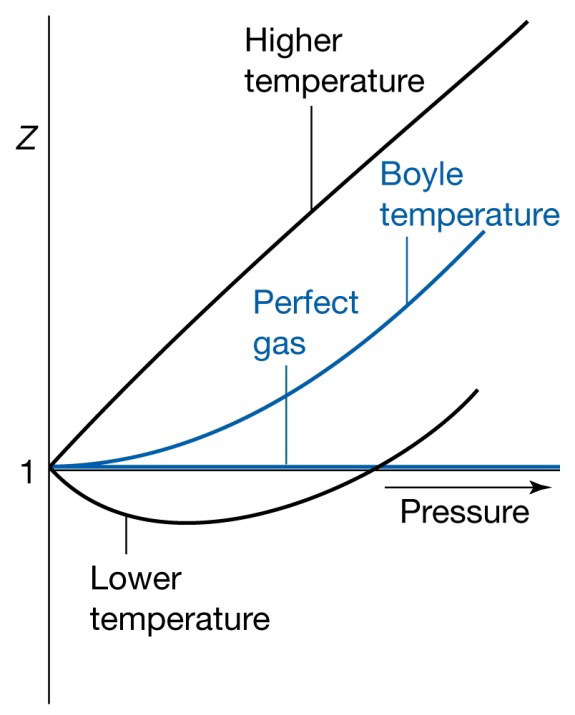 Form
pVm/RT = 1 + B/Vm + C/Vm2 + D/Vm3 + …
pVm/RT = 1 + B’p + C’p2 + D’p3 + …

B,B’,C,C’,D & D’ are virial coefficients
Temperature dependent
Can be derived theoretically or experimentally
    B and C are themselves functions of
       temperature, B(T) and C(T).
       B = 0 at Boyle temperature
Virial Equations
Most flexible form of state equation
Terms can be added when necessary
Accuracy can be increase by adding infinite terms
For same gas at same temperature
Coefficients B and B’ are proportionate but not equal to each other
Kinetic Theory of gases
The kinetic theory of gases is the study of the microscopic behavior of molecules and the interactions which lead to macroscopic relationships like the ideal gas law.
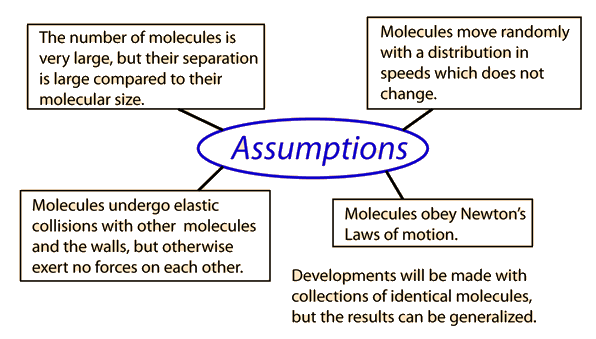 The study of the molecules of a gas is a good example of a physical situation where statistical methods give precise and dependable results for macroscopic manifestations of microscopic phenomena.

For example, the pressure, volume and temperature calculations from the ideal gas law are very precise. The average energy associated with the molecular motion has its foundation in the Boltzmann distribution, a statistical distribution function. Yet the temperature and energy of a gas can be measured precisely.
Kinetic Temperature
The expression for gas pressure developed from kinetic theory relates pressure and volume to the average molecular kinetic energy. Comparison with the ideal gas law leads to an expression for temperature sometimes referred to as the kinetic temperature.
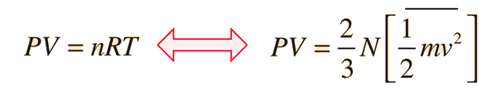 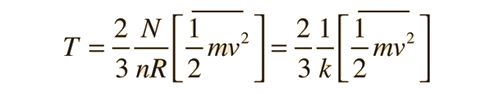 This leads to the expression
where N is the number of molecules, n the number of moles, R the gas constant, and k the Boltzmann constant. The more familiar form expresses the average molecular kinetic energy:
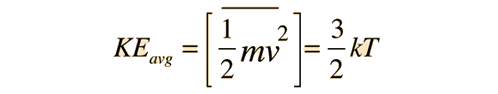 Molecular Speeds
From the expression for kinetic temperature
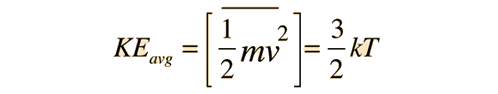 substitution gives the root mean square (rms) molecular velocity:
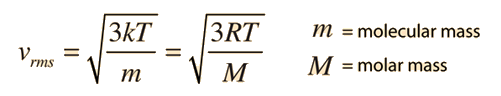 From the Maxwell speed distribution this speed as well as the average and most probable speeds can be calculated.
Maxwell Speed Distribution
The speed distribution for the molecules of an ideal gas is given by
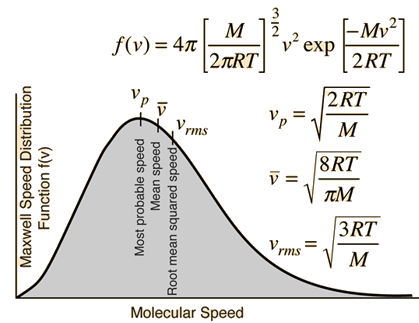 From this function can be calculated several characteristic molecular speeds and such things as what fraction of the molecules have speeds over a certain value at a given temperature. It is involved in many rates of phenomena.
Note that M is the molar mass and that the gas constant R is used in the expression. If the mass m of an individual molecule were used instead, the expression would be the same except that Boltzmann's constant k would be used instead of the molar gas constant R.
Example 3:Fifteen students took a 25-point quiz. Their scores are 25, 22, 22, 20, 20, 20, 18, 18, 18, 18, 18,15, 15, 15, and 10. Find the average score and the rms score.

Solution:
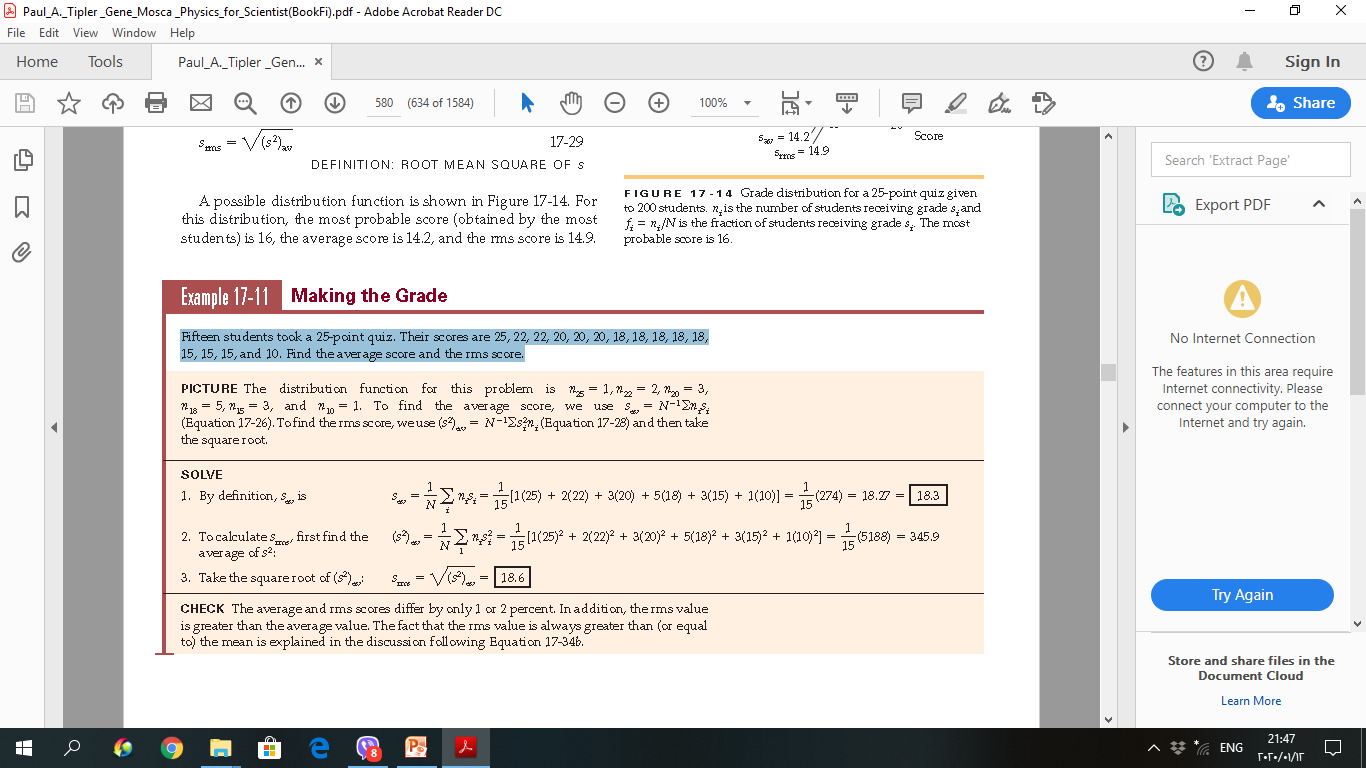 Mean Free Path
The mean free path or average distance between collisions for a gas molecule may be estimated from kinetic theory.
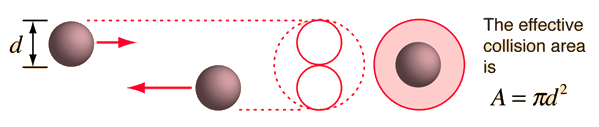 The mean free path could then be taken as the length of the path divided by the number of collisions.
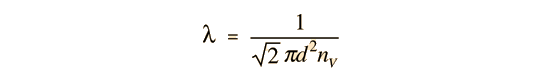 The number of molecules per unit volume can be determined from Avogadro's number and the ideal gas law, leading to
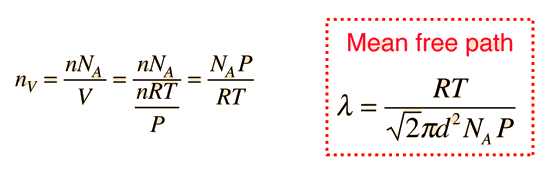 collision time & collision frequency
Example 1: Oxygen gas O2 has a molar mass of about 32 gm/mol and hydrogen  gas H2 has a molar mass of about 2 gm/mol Calculate (a) the rms speed of an oxygen molecule when the temperature is 300 K, and (b) the rms speed of a hydrogen molecule at the same temperature. (R = 8.314 J/(mol . K). 

Solution:
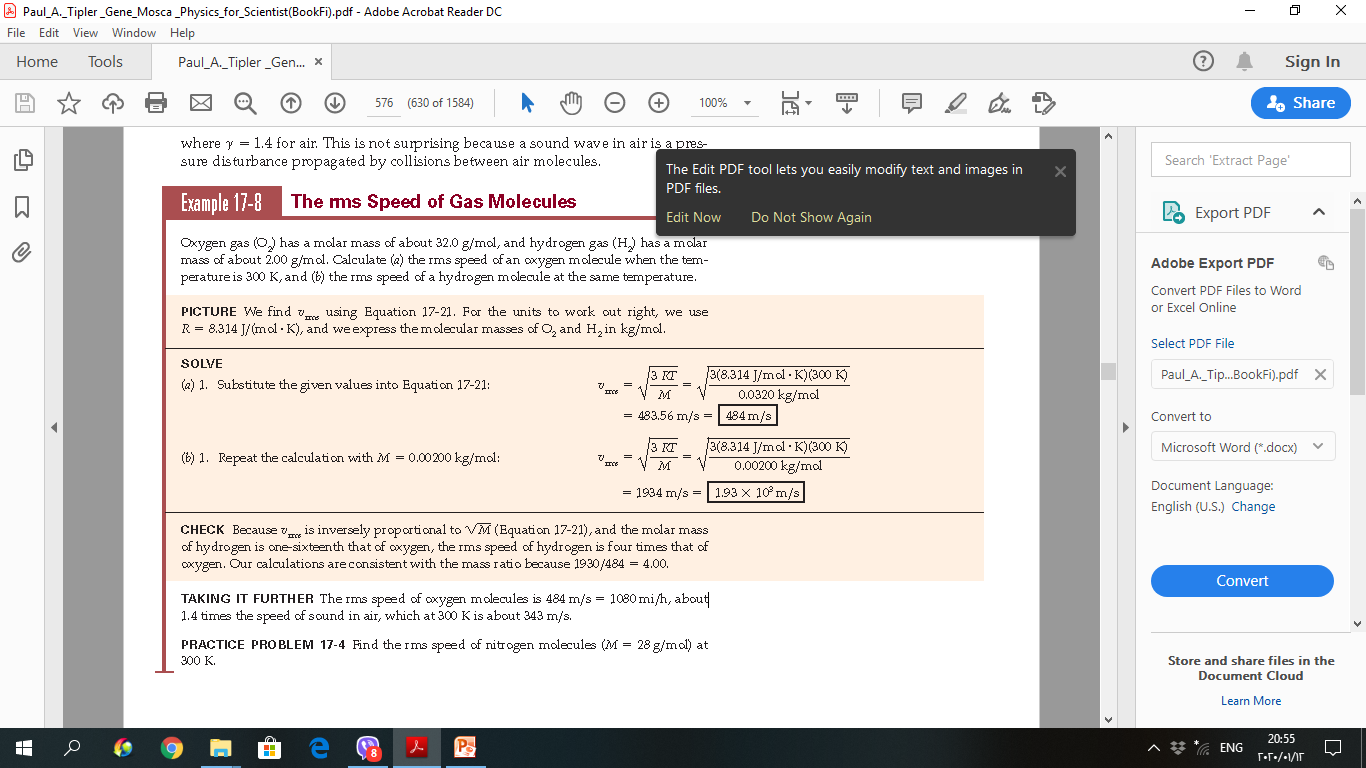 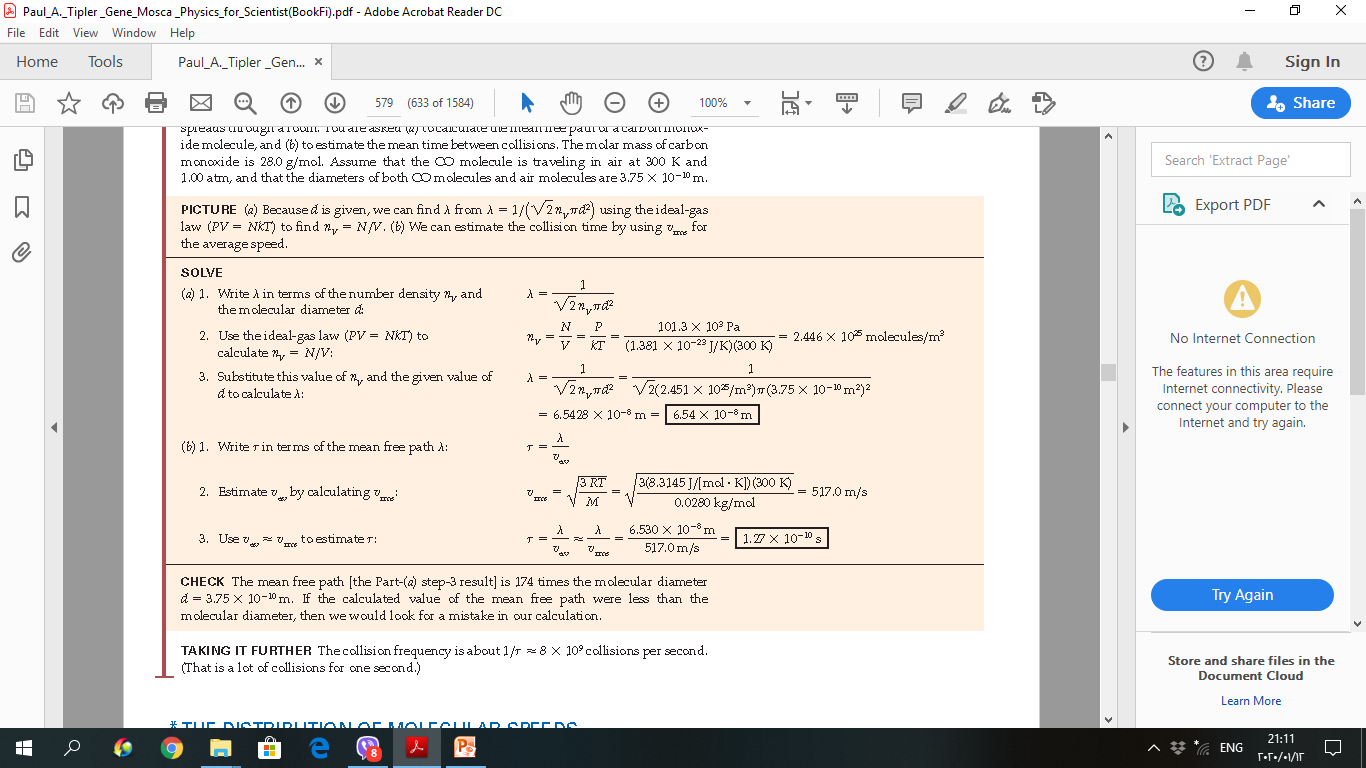